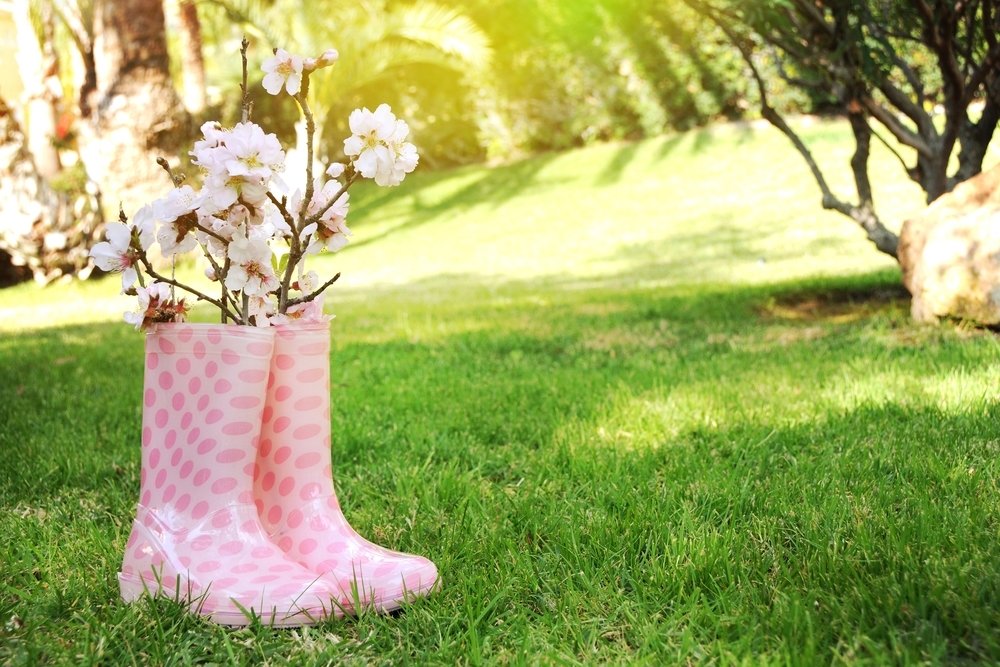 Lundi 17 Mars
Accordéons dans les chambres
Au 2ème
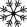 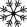 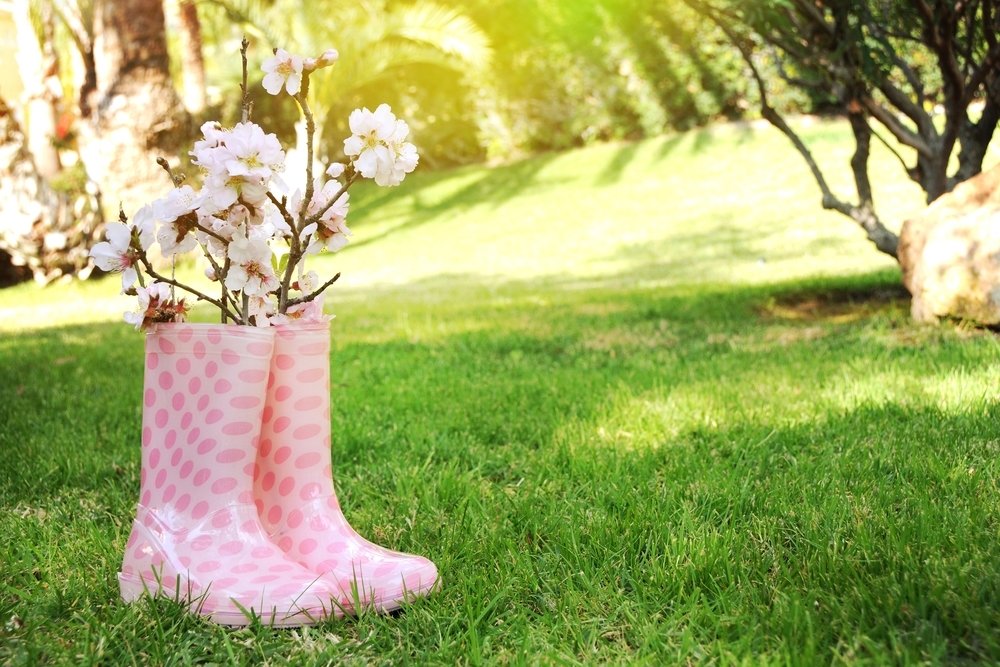 Mardi 18 Mars
Atelier Mémoire 
10h30
Salle d’animation
Bricolage 
14h30 
Salle d’animation
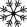 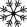 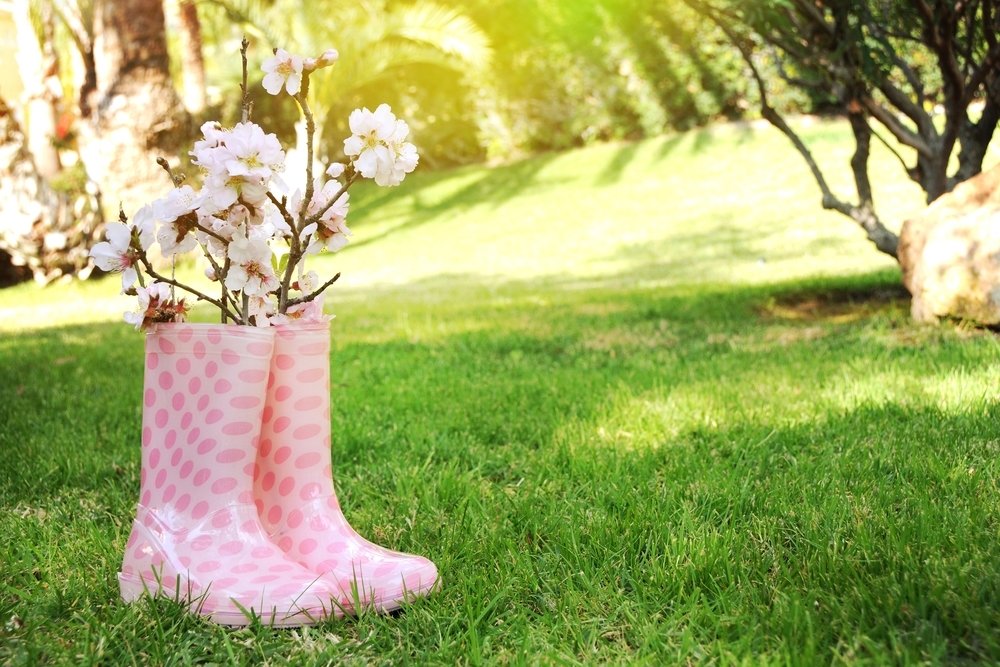 Mercredi 19 Mars
Atelier danse avec le centre de loisirs de Nantua 
10h
Jeux de société 
Au patio
14h30
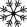 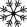 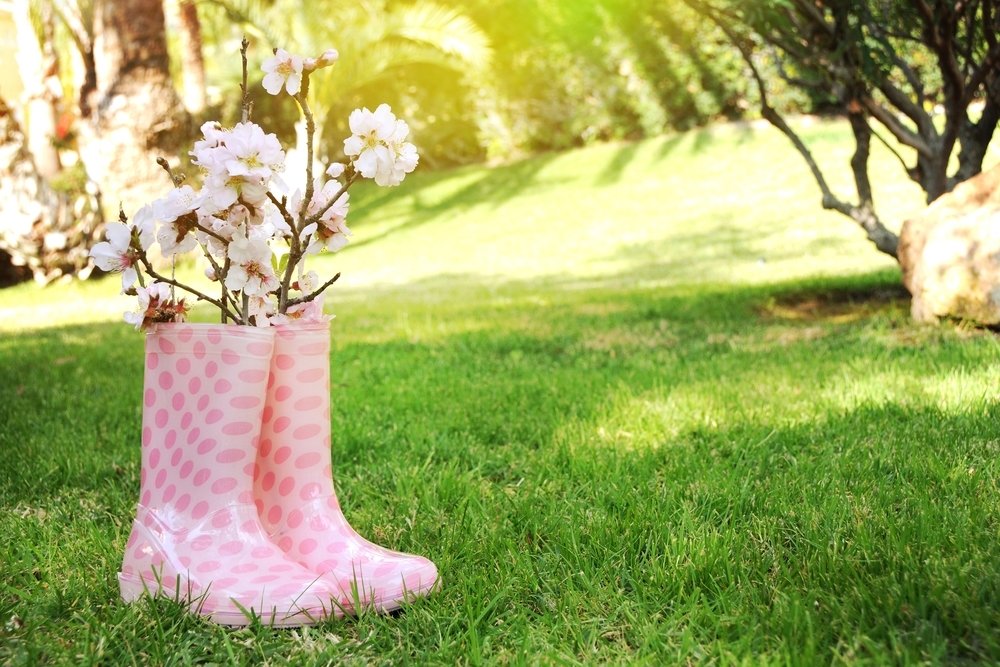 Jeudi 20 Mars
Atelier cuisine XXL
9h30 préparation du repas 
11h30 repas au patio
Bricolage d’Automne
14h30
Salle d’Animation
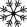 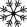 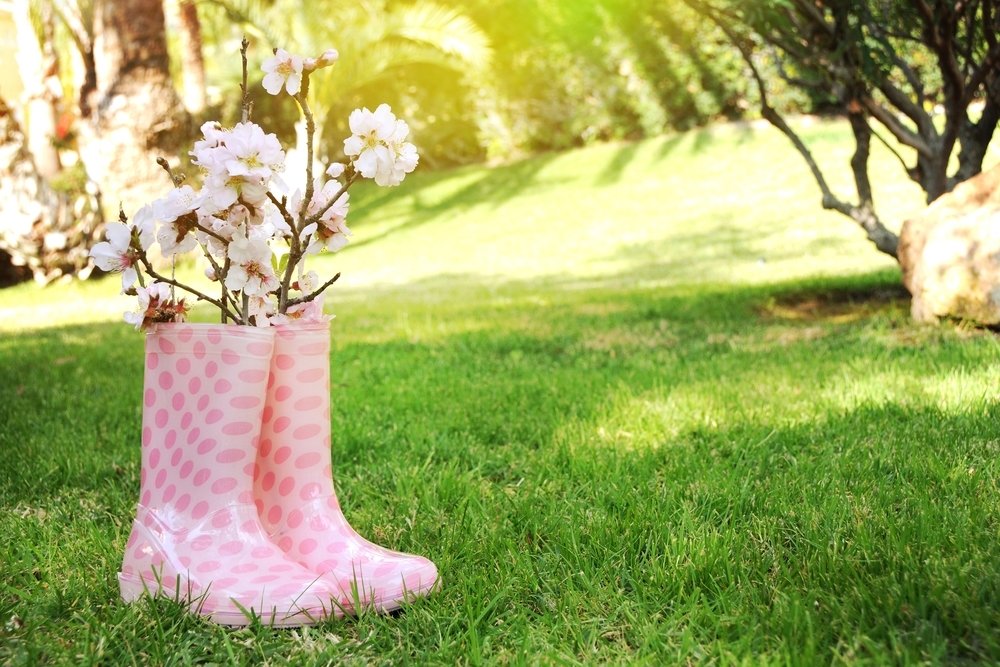 Vendredi 21 Mars
Distribution du vite lu 
14h-16h
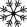 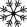